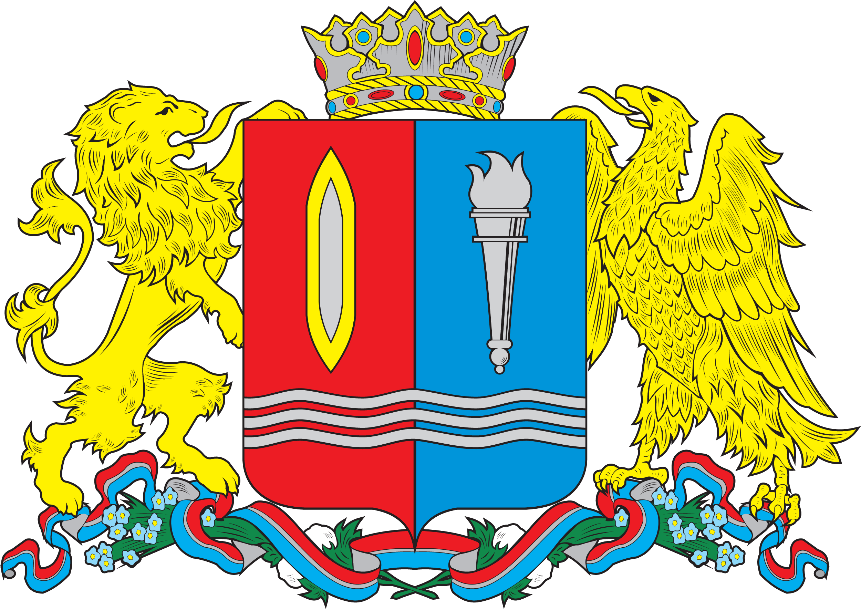 Департамент управления имуществом 
Ивановской области
Отчет об основных результатах работы 
за 2021год
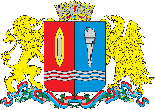 Департамент  управления  имуществом  Ивановской области
Администрируемые доходы
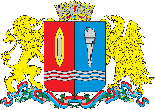 Департамент  управления  имуществом  Ивановской области
Управленческие решения Департамента в отношении государственного имущества
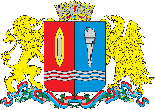 Департамент  управления  имуществом  Ивановской области
Передача имущества между различными уровнями публичной власти
3 объекта недвижимости
2 земельных участка
1 объект недвижимости
800 единиц движимого имущества
Собственность Ивановской области
1 расп ПИО
2 расп МТУ
15 расп ПИО
Муниципальная собственность
Федеральная собственность
6 объектов недвижимости; 7 земельных участков;
8690 единиц движимого имущества; 30 школьных автобусов
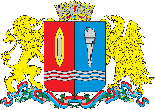 Департамент  управления  имуществом  Ивановской области
Реестр имущества Ивановской области на 01.01.2022
содержит данные о

313 юридических лицах:
301 бюджетном учреждении;
2 унитарных предприятиях;
10 акционерных обществах;

3161 объекте недвижимости
1971 земельном участке
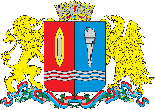 Департамент  управления  имуществом  Ивановской области
Защита имущественных интересов Ивановской области
Проверка наличия и целевого использования
80 объекта капитального строительства
25 земельных участков
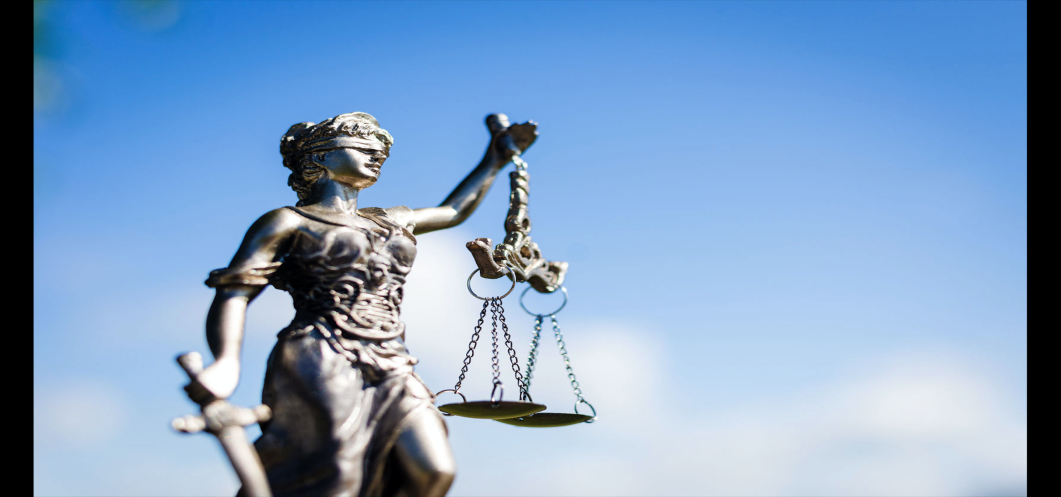 Участие в 140 судебных производствах
Правовая экспертиза  23 уставов областных учреждений
Рассмотрение  85 обращений граждан и юридических лиц
Нормотворческая деятельность
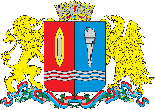 Департамент  управления  имуществом  Ивановской области
Оказание имущественной поддержки субъектам МСП
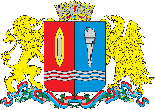 Департамент  управления  имуществом  Ивановской области
Сфера земельных отношений
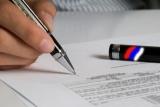 Перевод земельных участков из одной категории в другую
Заключения на проекты документов территориального планирования
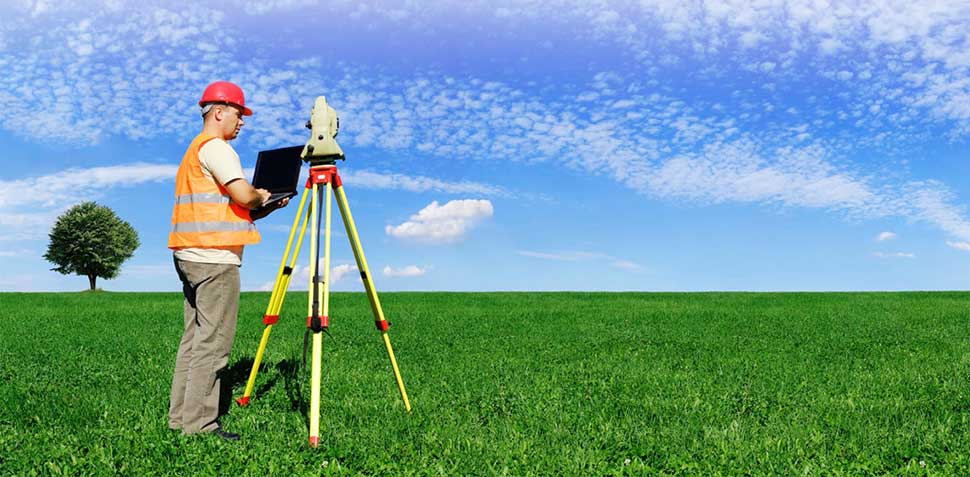 Утверждение схемы расположения земельных участков
Установление границы зон с особыми условиями использования территории
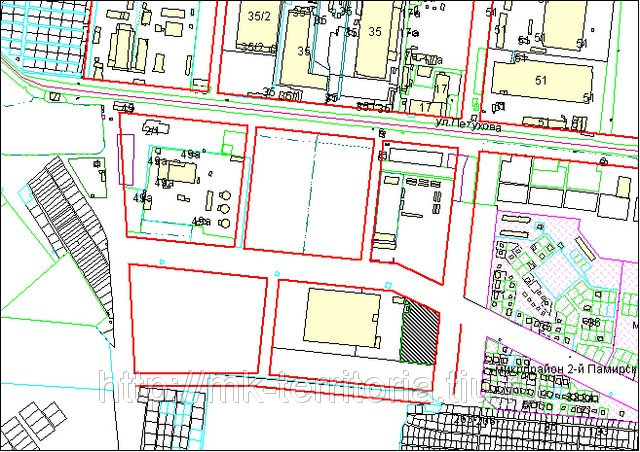 Мониторинг проведения комплексных кадастровых работ на территории Ивановской области
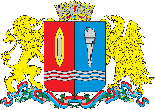 Департамент  управления  имуществом  Ивановской области
Кадастровая оценка объектов недвижимости.Земли населенных пунктов
действует с 1 января 2023 года в отношении земельных участков следующих сегментов:
средний удельный показатель кадастровой стоимости
Сегмент
руб./кв.м
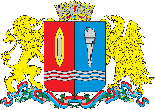 Департамент  управления  имуществом  Ивановской области
Приоритетные задачи Департамента
Эффективность управления и распоряжения государственным имуществом
Проведение государственной кадастровой оценки объектов недвижимости
Контроль наличия и использования по назначению областного имущества
Оптимизация деятельности государственных унитарных предприятий
Совершенствование нормативной правовой базы в сфере земельно-имущественных отношений
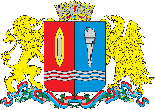 Департамент  управления  имуществом  Ивановской области
Спасибо за внимание!